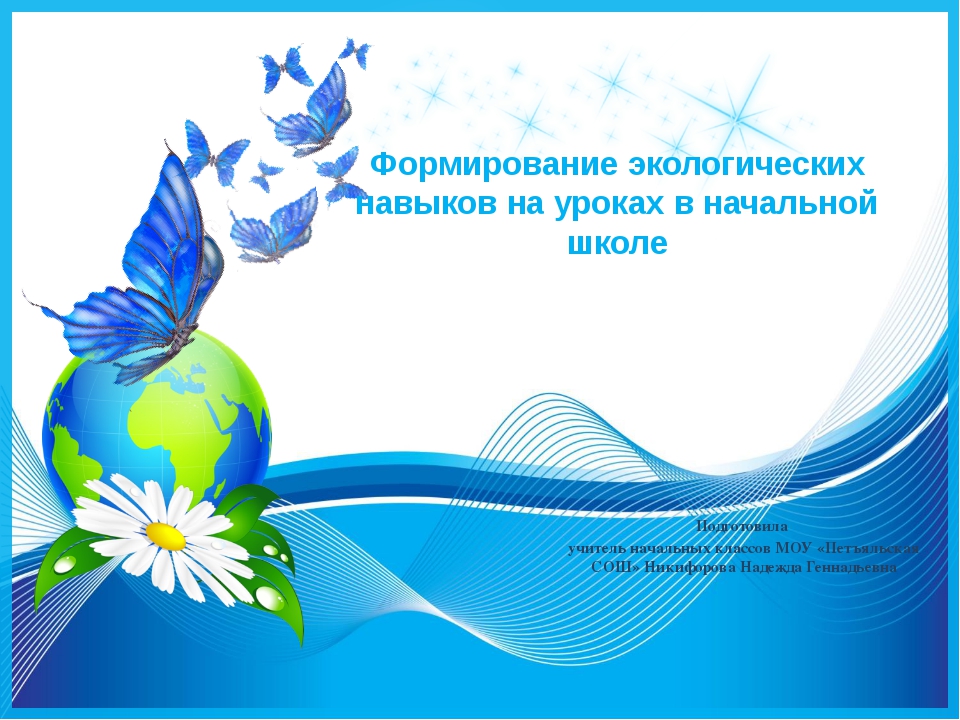 Муниципальное дошкольное образовательное учреждение детский сад № 32
ПРОЕКТ
«МИР ТЕХНИЧЕСКИХ ЧУДЕС»
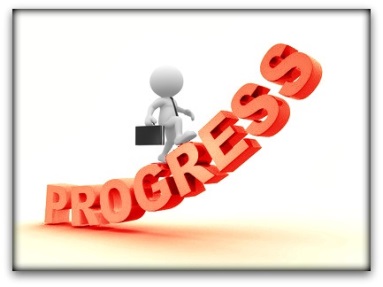 Авторы: 
Саморокова Инна Владимировна
Степанова Екатерина Сергеевна
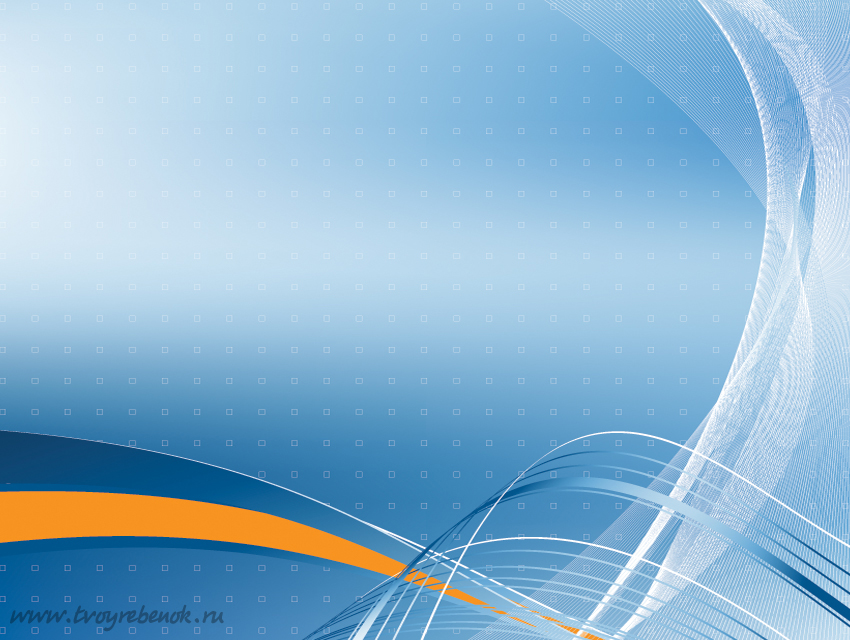 Творческое название
«Родословная вещей»
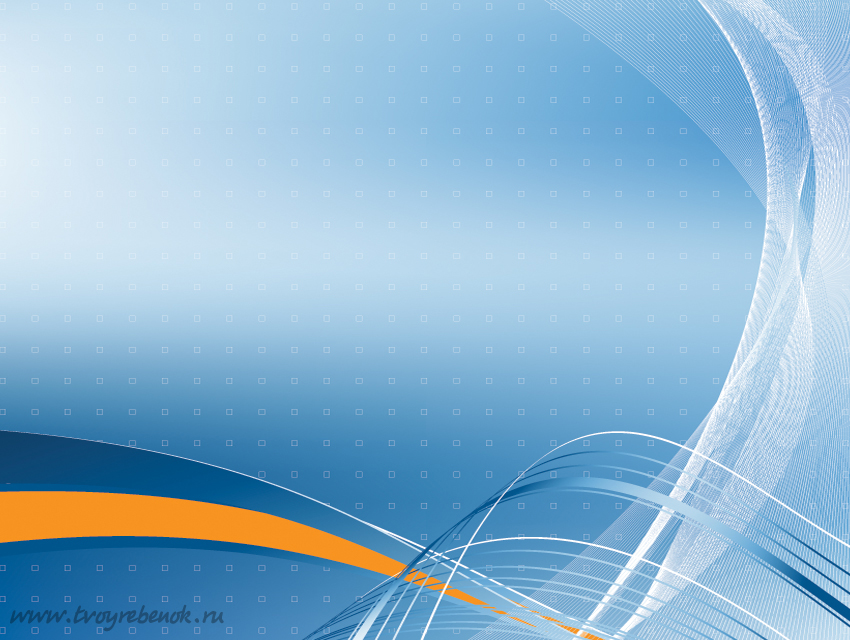 Типология проекта
Информационный
Групповой
Междисциплинарный
Краткосрочный
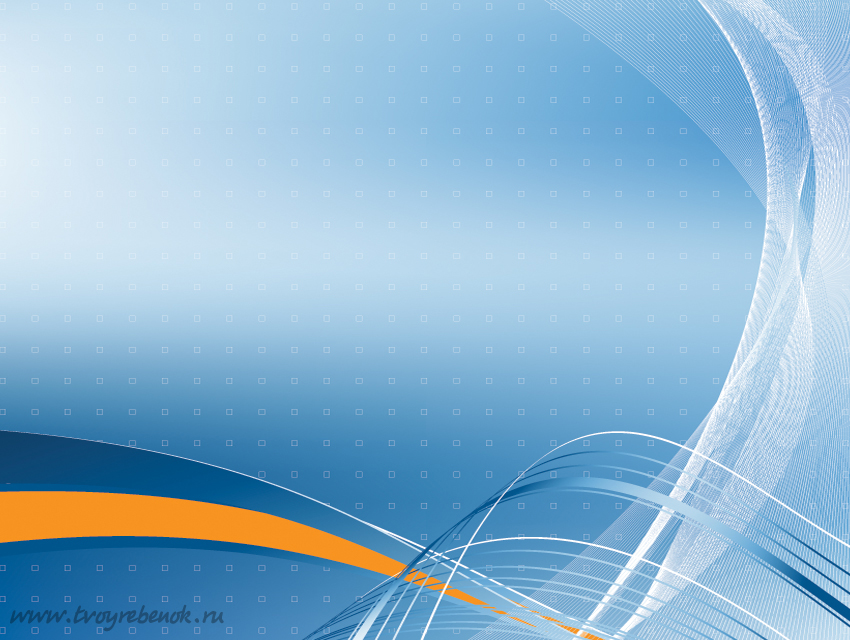 Участники проекта
Дети 6-7 лет
Педагоги
Родители (законные  представители)
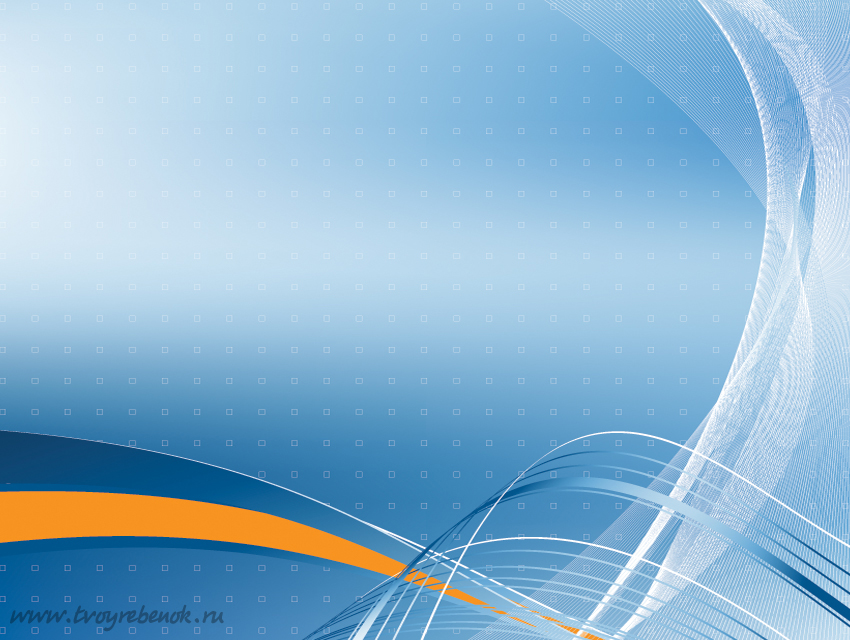 Аннотация
Аннотация
Человек  изобрел механические устройства, чтобы они делали жизнь легче и комфортнее. Предлагаемый проект рассчитан на дошкольный возраст детей 6-7 лет. Прогресс не стоит на месте, изобретаются новые приборы бытовой техники. Мы решили выяснить: действительно ли так необходима в современной жизни человека бытовая техника, какие вещи из прошлого превратились в современную бытовую технику . Для этого была проведена исследовательская работа, детьми представлены продукты проектной деятельности, выполненные с помощью педагогов и родителей.

	Проектная деятельность  направлена на овладение ребенком  основными культурными способами деятельности, инициативы и самостоятельности , общении, конструировании и других видах детской активности. Способности выбирать себе род занятий, участников по совместной деятельности.
 
	Результат работы: неделя научного творчества.
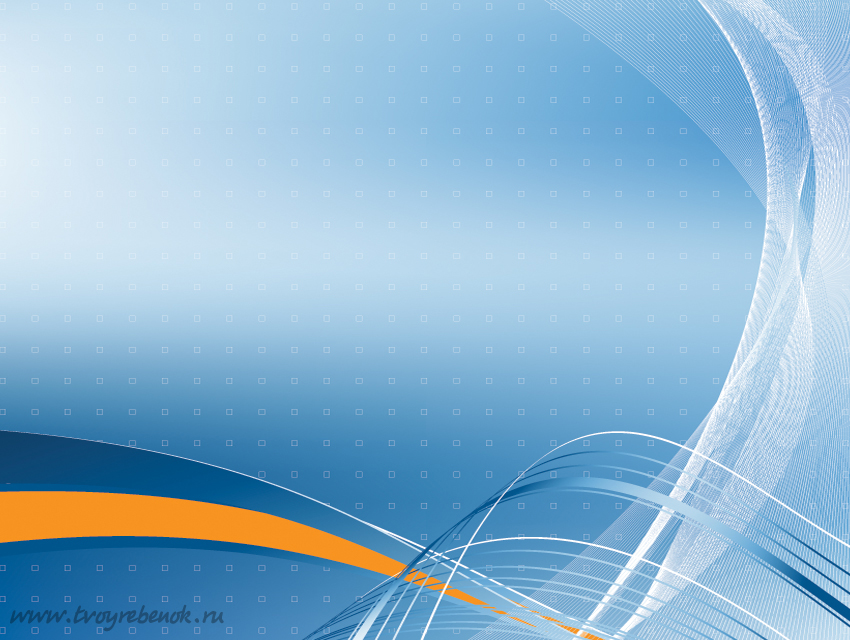 Основополагающий вопрос
Каков предел совершенства?
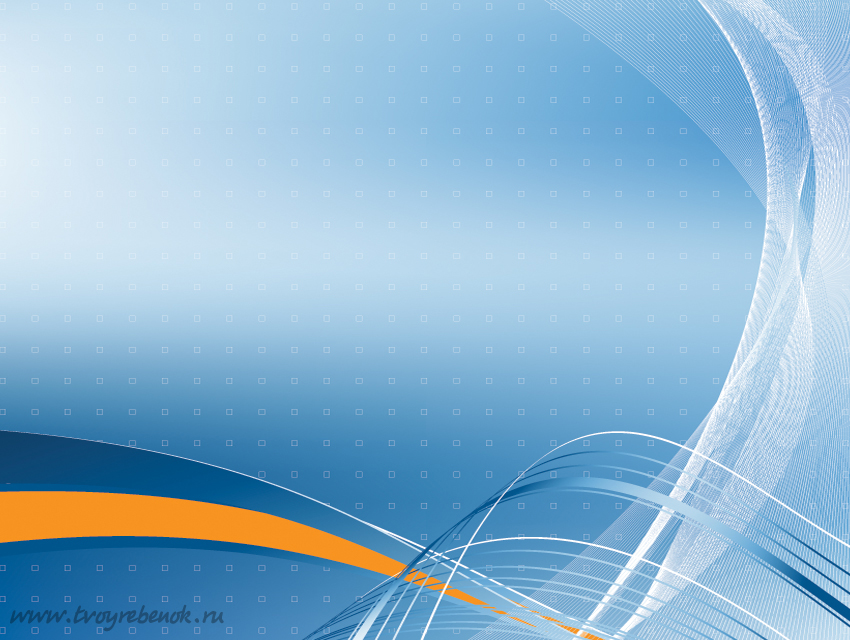 Проблемный вопрос
Как облегчить домашний труд  с  помощью бытовой техники?
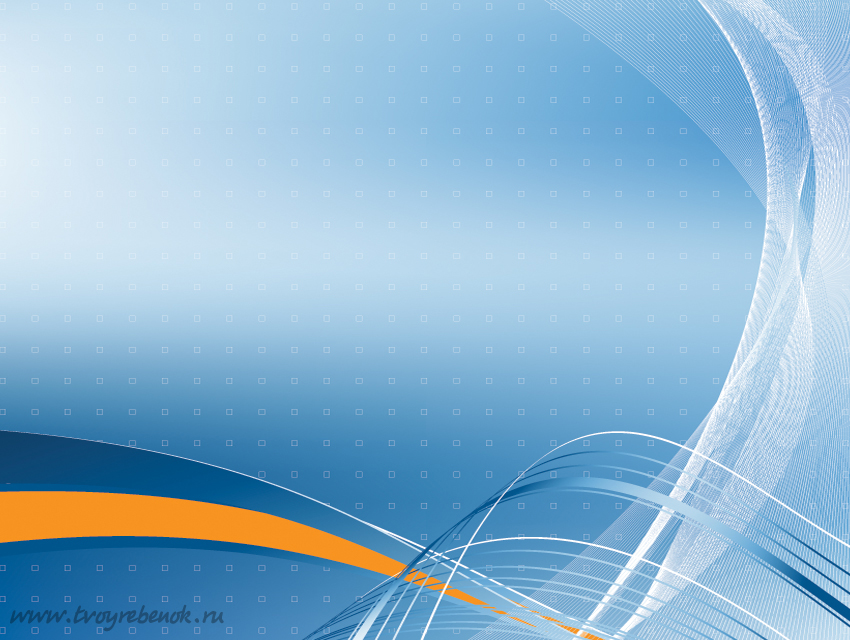 Цель
Формирование представлений детей о бытовой технике и об истории ее развития.
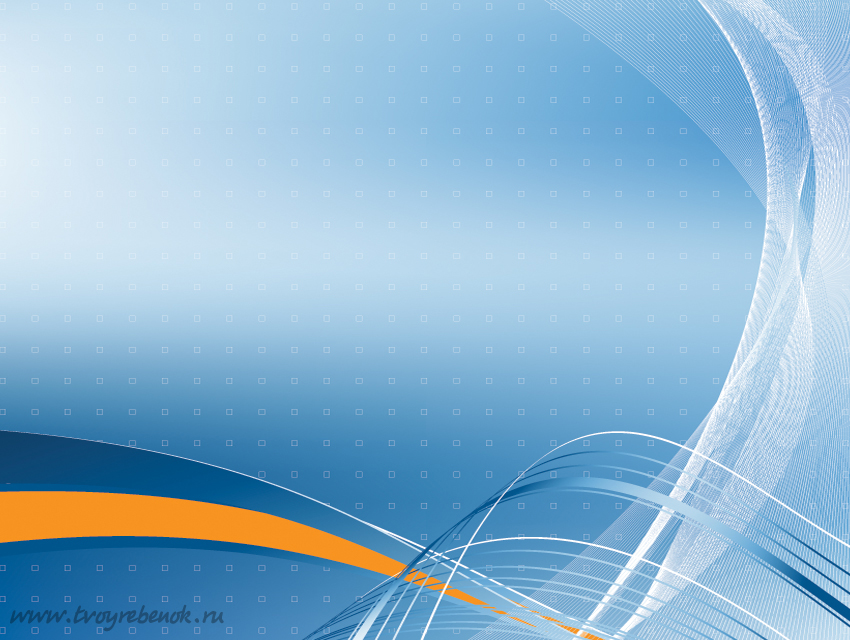 Образовательные  задачи :
расширить знания детей о бытовой технике;
совершенствовать навыки критического мышления; 
активизировать  навыки работы в команде;
способствовать формированию логического, абстрактного, мышления.
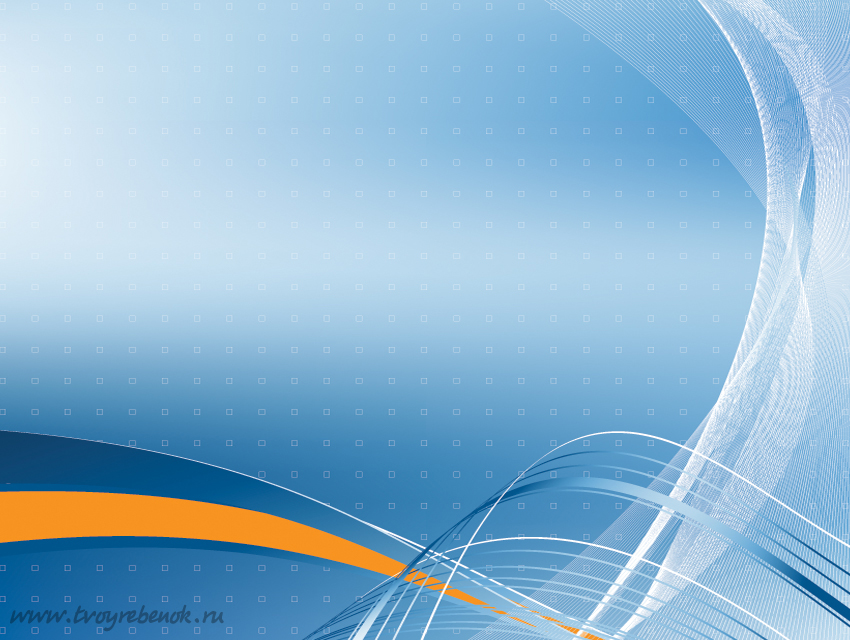 Воспитательные  задачи :
способствовать  формированию у детей интереса к истории своего народа;
формировать у дошкольников эстетический вкус.
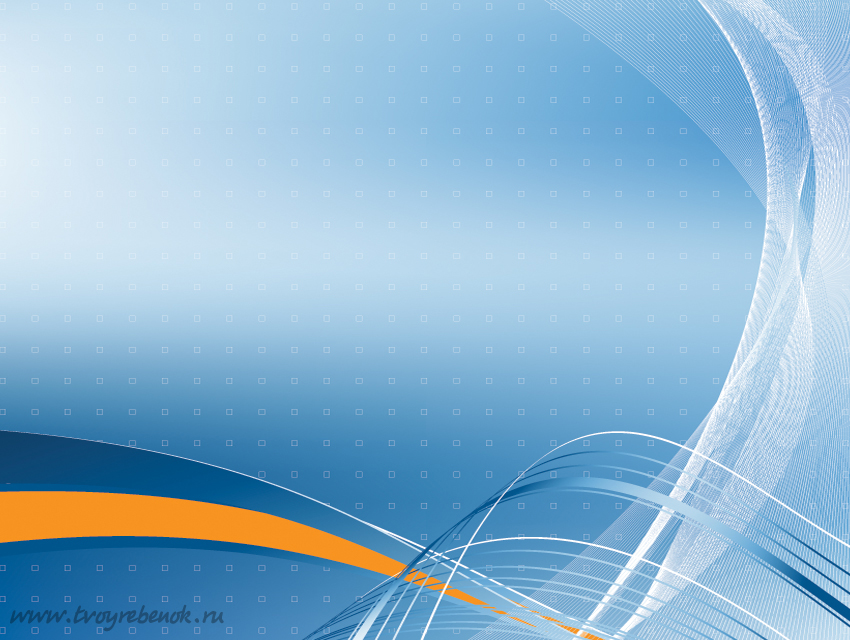 Развивающие  задачи :
развивать коммуникативные навыки, творческую активность детей;
способствовать развитию памяти, любознательности, познавательного интереса детей.
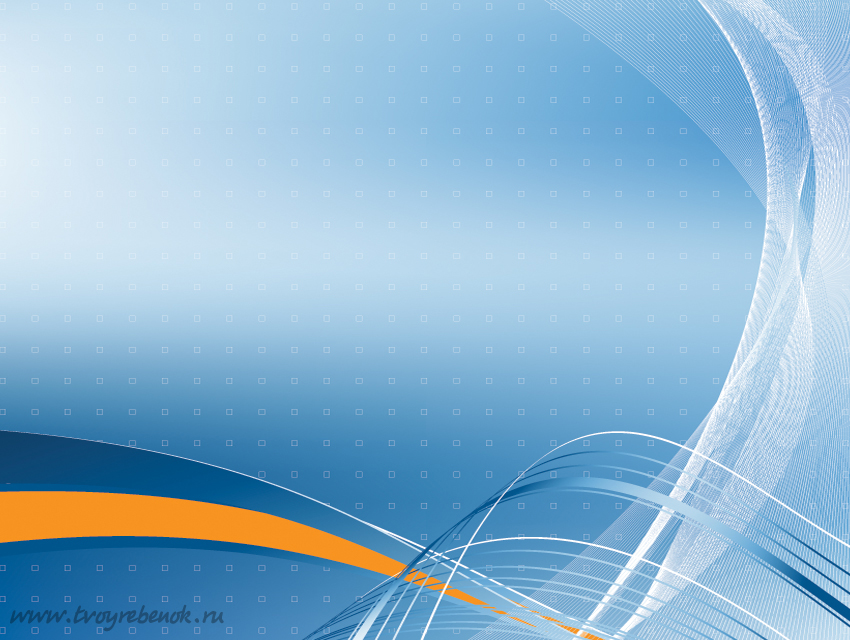 Частные вопросы и темы исследования
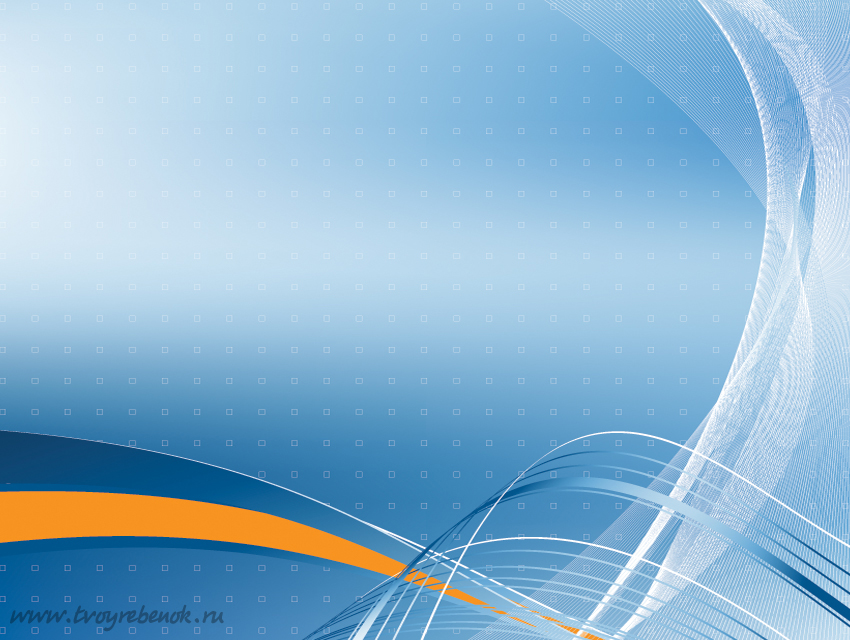 Подготовительный этап проекта
                                      Мотивационный
Цель: создать условия к проведению проектной деятельности для участников образовательных отношений.
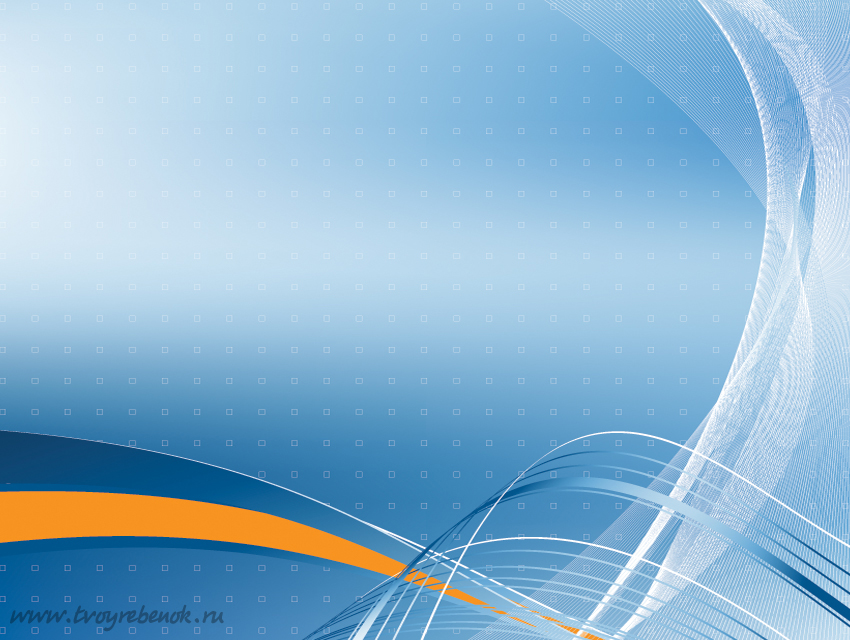 Проектировочный
Цель: планирование проектной деятельности, определение методов и приемов работы.
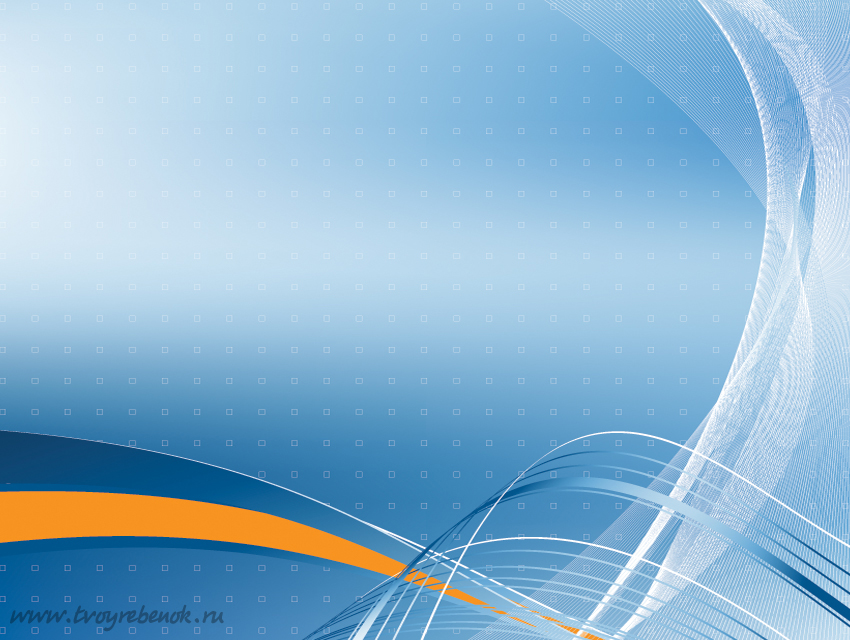 Практический
Цель: работа над проектом.
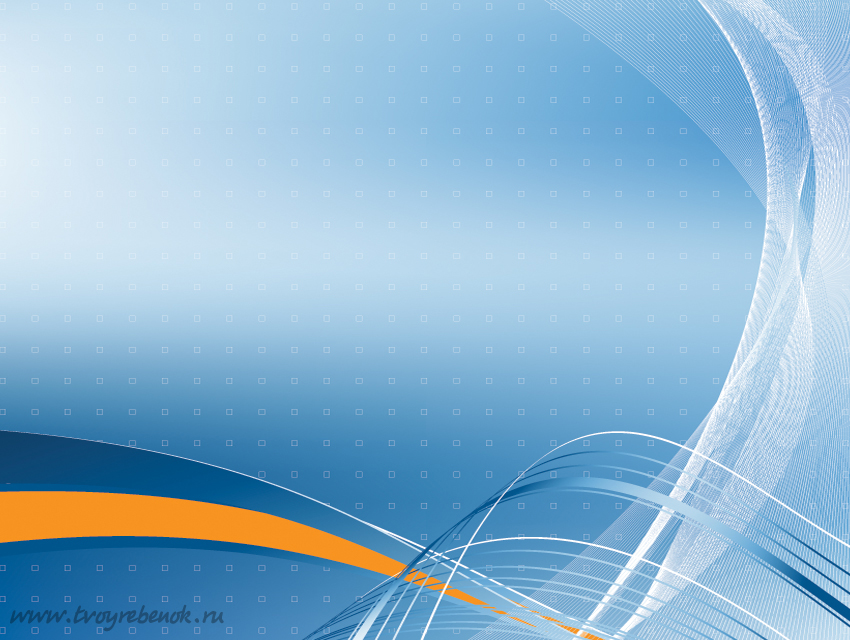 Коррекционный
Цель: Оценивание проекта, необходимая корректировка 
продуктов проекта.
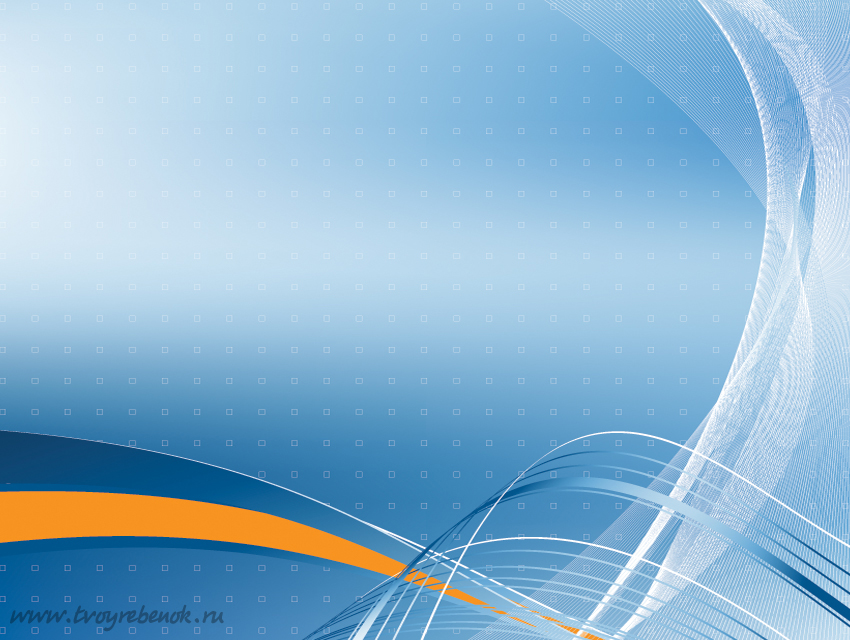 Заключительный
Цель: представление содержания деятельности проекта.
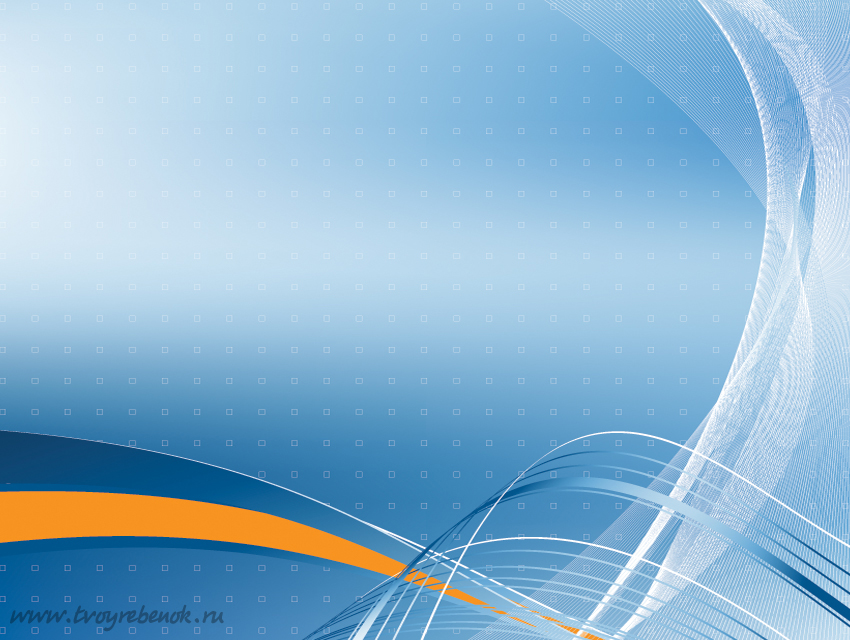 Учебно-методический пакет
1. Визитка.
2. Конспект образовательной  деятельности «Наши помощники - электроприборы».
3. Конспект образовательной деятельности «До чего дошел прогресс».
4. Презентации детских исследований.
5. Презентация дидактическая игра «Осторожно электроприборы».
6. Презентация «Домашняя вселенная».
7. Видеоматериалы: мультфильмы «Ивашка из дворца пионеров».
8. Е. Огнева «Сказка о бытовых приборах. Пылесос»,                                 сказка «Гуси  - лебеди».
9. Презентация «Системный оператор».
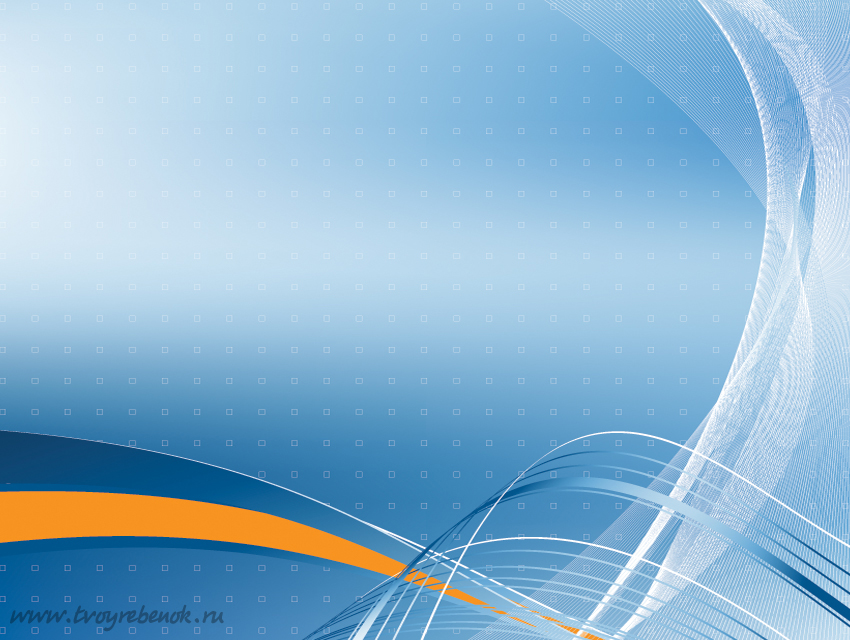 Интернет-ресурсы
nsportal.ru,https://nsportal.ru/detskiy-sad/okruzhayushchiy-mir/2012/12/11/konspekt-zanyatiya-v-podgotovitelnoy-k-shkole-gruppe;11.12.2012
Мультиурок,https://multiurok.ru/files/priezientatsiia-bytovyie-pribory.html;27.10.2015
Елена Огнева, Сказка о бытовых приборах «Пылесос»,http://samolit.com/read_html/88573/?from_epub; 23.10.2015
Умный ребенок все для развития, Русская народная сказка «Гуси-лебеди», http://www.smart-kiddy.ru/narodnye-skazki/russkie-narodnye/1712-skazka-gusi-lebedi/; 2016
Мультфильм «Ивашка из дворца пионеров», https://www.youtube.com/watch?v=3fdiJlPex8s; 01.06.2012